Introduction to 
Microsoft Word
Default Settings
What does DEFAULT mean?
What the settings are when you enter WORD before formatting your document.
Word’s default settings are:
Font: Times New Roman
Size: 12 pt.
Color: Black
Alignment: Left
Spacing: Single
Orientation: Portrait
2
Home Ribbon - Clipboard Section
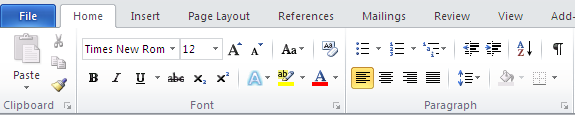 Paste: Ctrl + V

Copy: Ctrl + C

Cut: Ctrl + X
3
Home Ribbon - Font Section
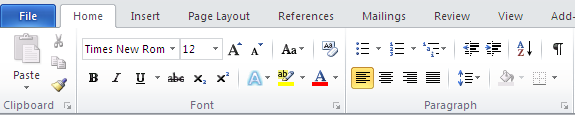 Font Style: The look of the text

Font Size : How big or small the font appears
4
Home Ribbon - Font Section
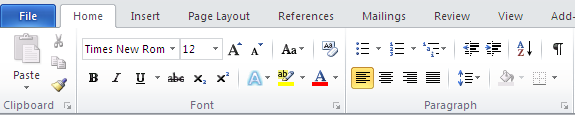 BOLD: makes the font BOLD to stand out.
Keyboard shortcut: Ctrl + B
Italics: makes the font ITALIC to stand out.
Keyboard Shortcut: Ctrl + I
Underline: makes the font Underlined to stand out.
Keyboard Shortcut: Ctrl + U
5
Home Ribbon – Font Section
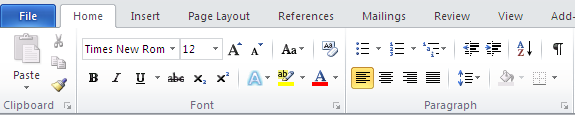 Highlighter – highlights text

Font Color – change the color of the font by clicking the down arrow
6
Home Ribbon – Paragraph Section
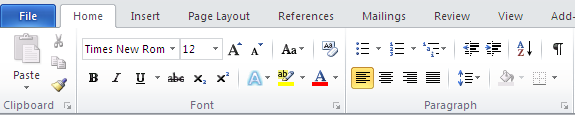 Bullet Points - organize info with bullet points.
Numbering - organize info with numbers.
7
Home Ribbon – Paragraph Section
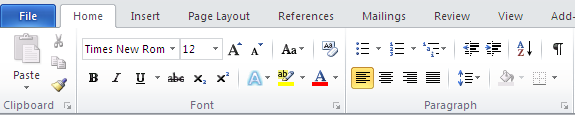 Alignment – aligns the font either on the left or right side, down the center, or aligned equal on both sides.
8
Alignment Continued…
Left Aligned (Ctrl + L) – left side of text is all lined up. Right side is uneven.
Always become familiar with a chat room before you take part in a discussion.  You need to do this to learn the basic rules and the kinds of topics discussed in the chat room.  If the chat room topics cannot be openly discussed with your friends or parents, you should stay out of the chat room
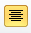 Center Aligned (Ctrl + E) – text is lined up down the middle so both sides of text are uneven.
Always become familiar with a chat room before you take part in a discussion.  You need to do this to learn the basic rules and the kinds of topics discussed in the chat room.  If the chat room topics cannot be openly discussed with your friends or parents, you should stay out of the chat room
9
Alignment Continued…
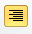 Right Aligned (Ctrl + R) – Right side of text is all lined up. Left side is uneven.
Always become familiar with a chat room before you take part in a discussion.  You need to do this to learn the basic rules and the kinds of topics discussed in the chat room.  If the chat room topics cannot be openly discussed with your friends or parents, you should stay out of the chat room
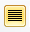 Justify Aligned (Ctrl + J) – Both left and right sides are even.
Always become familiar with a chat room before you take part in a discussion.  You need to do this to learn the basic rules and the kinds of topics discussed in the chat room.  If the chat room topics cannot be openly discussed with your friends or parents, you should stay out of the chat room
10
Paragraph Section – Line Spacing
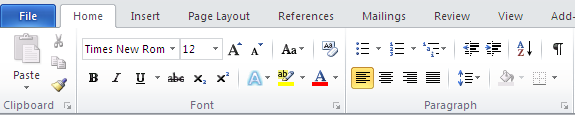 Line Spacing – amount of space between each line of text.
2. 0 = Double Space

-Example Below-

Sometimes the online world can feel "pretend" because you cannot see the person with whom you are communicating.
1. 0 = Single Space

-Example Below-

Sometimes the online world can feel "pretend" because you cannot see the person with whom you are communicating.
11
Other Info to Know
Margins: Blank white space around the edges of the document.
To change Margins:
Page Layout Tab
Margins
Custom Margins or choose an existing margin
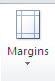 12
Other Info to Know
Page Orientation: the way the page prints out.
Default Orientation: Portrait
To Change: 
Page Layout Tab
Orientation
Choose Portrait or Landscape
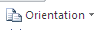 Portrait
Landscape
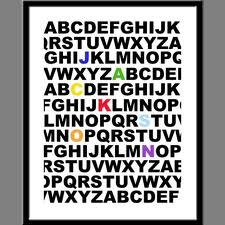 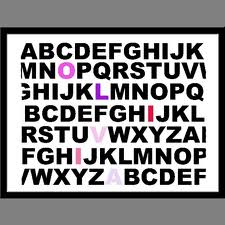 13
Other Info to Know
Print – (Ctrl +P)
File Tab
Print
Change the printer if needed

Save – (Ctrl + S)
File Tab
Save
If you make a mistake like deleting something on accident 

Ctrl + Z

Is your best friend! 
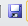 14